Peptic Ulcer Disease
Rami Dwairi, MD
The Stomach
The antral mucosa secretes bicarbonate and contains mucus-secreting cells and G cells, which secrete gastrin
Somatostatin is also produced by specialized antral cells (D cells)
Mucus-secreting cells are present throughout the stomach and secrete mucus and bicarbonate
The ‘mucosal barrier’, made up of the plasma membranes of mucosal cells and the mucus layer, protects the gastric epithelium from damage by acid
Prostaglandins stimulate secretion of mucus, and their synthesis is inhibited by inhibition of cyclo-oxygenase
The Stomach
The duodenal mucosa has villi like the rest of the small bowel, and also contains Brunner’s glands that secrete alkaline mucus. This, along with the pancreatic and biliary secretions, helps to neutralize the acid secretion from the stomach
Acid secretion is under neural and hormonal control. Both stimulate acid secretion through the direct action of histamine on the parietal cell
Acetylcholine and gastrin also release histamine via the enterochromaffin cells (ECL)
Somatostatin inhibits both histamine and gastrin release and therefore acid secretion
The Stomach
Acid itself is not essential for digestion but does prevent some food-borne infections

Other major gastric functions are: 
reservoir for food
emulsification of fat and mixing of gastric contents
secretion of intrinsic factor
absorption (of only minimal importance)
Epidemiology of peptic ulcer disease
The lifetime prevalence of peptic ulcer is around 5%–10%. The incidence is decreasing
The male-to-female ratio for duodenal ulcer varies from 5:1 to 2:1, while that for gastric ulcer is 2:1 or less. 
Both DUs and GUs are common in the elderly
There is considerable geographical variation, with peptic ulcer disease being more prevalent in developing countries related to the high H. pylori infection
Around 90% of duodenal ulcer patients and 70% of gastric ulcer patients are infected with H. pylori
Pathology of peptic ulcer disease
A peptic ulcer consists of a break in the superficial epithelial cells penetrating down to the muscularis mucosa; there is a fibrous base and an increase in inflammatory cells
Erosions, by contrast, are superficial breaks in the mucosa alone 
The surrounding mucosa  appears inflamed, hemorrhagic or friable 
GUs are most commonly seen on the lesser curve, but can be found in any part of the stomach. 
Peptic ulcers are seen without H. pylori, e.g. in patients on NSAIDs and in smokers
Helicobacter pylori infection
H. pylori is Gram-negative and spiral, and has multiple flagella at one end, which make it motile, allowing it to burrow and live beneath the mucus layer adherent to the epithelial surface. Here the surface pH is close to neutral and any acidity is buffered by the organism’s production of the enzyme urease.
H. pylori is found in greatest numbers under the mucus layer in gastric pits, where it adheres specifically to gastric epithelial cells
It is protected from gastric acid by the juxtamucosal mucus layer which traps bicarbonate secreted by antral cells, and ammonia produced by bacterial urease
The prevalence of H. pylori is high in developing countries (80–90% of the population), and much lower (20–50%) in developed countries
Infection rates are highest in lower income groups. 
Infection is usually acquired in childhood; it may be fecal–oral or oral–oral
Once acquired, the infection persists for life unless treated
The incidence increases with age, probably due to acquisition in childhood when hygiene was poorer, and not due to infection in adult life which is probably far less than 1% per year in developed countries.
Causes of Gastritis
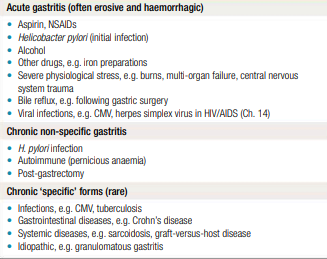 Acute infection with H .pylori may cause a transient clinical illness characterized by nausea and abdominal pain that may last for several days and is associated with acute histologic gastritis with PMNs. After these symptoms resolve, the majority progress to chronic infection with chronic, diffuse mucosal inflammation (gastritis) characterized by PMNs and lymphocytes

Results of infection:
Antral gastritis
Peptic ulcers (duodenal and gastric)
Gastric cancer
Antral gastritis
The usual effect of H. pylori infection
It is usually asymptomatic, although occasionally patients without ulcers claim relief of dyspeptic symptoms after Helicobacter eradication
Antral gastritis causes hypergastrinemia due to gastrin release from antral G cells
The subsequent increase in acid output is usually asymptomatic
Duodenal Ulcer
H. pylori is causally associated with DU disease 
In patients with DU 95% are infected with H. pylori in the antrum (antral gastritis)
In developed countries, the prevalence of H. pylori is rapidly declining. In the United States, the prevalence rises from less than 10% in non-immigrants under age 30 years to over 50% in those over age 60 years.
The precise mechanism of duodenal ulceration is unclear, as only 15% of patients infected with H. pylori (50–60% of the adult population world-wide) develop duodenal ulcers
Factors that have been implicated include:
1. Increased acid secretion because  of increased parietal cell mass and increased gastrin secretion
2. Smoking impairing mucosal healing.
3. Virulence factors such as Vac A (vacuolating toxin) and CagA (cytotoxic-associated protein) as well as urease and adherence factors
4. Decreased inhibition of acid secretion; H. pylori-induced gastritis reduces somatostatin production in the antrum with loss of the negative feedback on gastrin secretion
5. Genetic susceptibility: duodenal ulcers are more common in patients who have blood group O 
6. Duodenal bicarbonate secretion is decreased by H.pylori inflammation and the damage and repair leads to gastric metaplasia which H. pylori colonizes, causing local release of cytokines and further damage
Gastric Ulcer
Gastric ulcers are associated with a gastritis affecting the body as well as the antrum of the stomach (pangastritis) causing parietal cell loss and reduced acid production 
The ulcers are thought to occur because of reduction of gastric mucosal resistance due to cytokine production by the infection or perhaps to alterations in gastric mucus
Clinical features of peptic ulcer disease
The characteristic feature of peptic ulcer is burning epigastric pain
The relationship of the pain to food is variable 
The pain of a DU classically occurs at night (as well as during the day) and is worse when the patient is hungry
The pain of both gastric and duodenal ulcers may be relieved by antacids
Nausea may accompany the pain; vomiting is infrequent but often relieves pain
Anorexia and weight loss may occur, particularly with GUs
Persistent and severe pain suggests complications such as penetration into other organs. Back pain suggests a penetrating posterior ulcer 
Severe ulceration can occasionally be symptomless, as many who present with acute ulcer bleeding or perforation have no preceding ulcer symptoms
Untreated, the symptoms of a DU relapse and remit spontaneously
The natural history is for the disease to remit over many years due to the onset of atrophic gastritis and a decrease in acid secretion
Examination is usually unhelpful; epigastric tenderness is quite common in non-ulcer dyspepsia
Diagnosis of Helicobacterpylori infection
Serological tests detect IgG antibodies and are reasonably sensitive (90%) and specific (83%)
IgG titers may take up to 1 year to fall by 50% After eradication therapy and therefore are not useful for confirming eradication or the presence of a current infection. 
13C-Urea breath test is a quick and reliable test for H. pylori and can be used as a screening test
The measurement of 13CO2 in the breath after ingestion of 13C urea requires a mass spectrometer
The test is very sensitive (97%) and specific (96%)
This test is suitable for testing for eradication of the organism, but may be falsely negative if patients are taking PPIs at the time
Stool antigen test is a specific immunoassay using monoclonal antibodies for the qualitative detection of H. pylori antigen
The overall sensitivity is 97.6% with a specificity of 96%. It is useful in the diagnosis of H. pylori infection and for monitoring efficacy of eradication therapy. 
Patients should be off PPIs for 1 week but can continue with H2 blockers
Invasive methods (Endoscopic)
Biopsy urease test: Gastric biopsies are added to a substrate containing urea and phenol red. If H. pylori are present, the urease enzyme that they produce splits the urea to release ammonia which raises the pH of the solution and causes a rapid color change 
The test may be falsely negative if patients are taking PPIs or antibiotics at the time
Culture: Biopsies obtained can be cultured on a special medium, and in vitro sensitivities to antibiotics can be tested.
Histology: H. pylori can be detected histologically on routine stained sections of gastric mucosa
General Rules
Patients under 50 years of age with typical symptoms of peptic ulcer disease who are H. pylori positive can start eradication therapy without investigation
Confirmation of the diagnosis and exclusion of cancer is required in older patients
Endoscopy is the preferred investigation. All GUs must be biopsied.
Endoscopy is required in all patients with alarm symptoms:
dysphagia
weight loss
protracted vomiting
anorexia
hematemesis or melena
persistent symptoms
Stopping smoking should be strongly encouraged as smoking slows mucosal healing
Patients with gastric ulcers should be routinely reendoscoped at 6 weeks to exclude a malignant tumor
Eradication therapy
All patients with duodenal and gastric ulcers should have H. pylori eradication therapy
Eradication therapy is controversial in patients who have incidental H. pylori infection with no gastric or duodenal ulcer
Standard eradication therapies are successful in approximately 90% of patients
Reinfection is very uncommon (1%) in developed countries
In developing countries reinfection is more common, as compliance with treatment may be poor and metronidazole resistance is high (> 50%)
good compliance is essential
oral metronidazole has frequent side-effects  and bismuth chelate is unpleasant to take
Metronidazole, clarithromycin, amoxicillin, tetracycline and bismuth are the most widely used agents
Resistance to amoxicillin (1–2%) and tetracycline (< 1%) is low 
Quinolones such as ciprofloxacin, furazolidone and rifabutin are also used when standard regimens have failed ‘rescue therapy’ 
Bismuth suppresses H. pylori effectively
None of these drugs is effective alone; eradication regimens therefore usually comprise two antibiotics given with powerful acid suppression in the form of a PPI, all given for 1-2 weeks
Omeprazole 20 mg + clarithromycin 500 mg and amoxicillin 1 g – all twice daily
Omeprazole 20 mg + metronidazole 400 mg and clarithromycin 500 mg – all twice daily
In eradication failures bismuth chelate (120 mg 4× daily), metronidazole (400 mg 3× daily), tetracycline (500 mg 4× daily) and a PPI (20–40 mg 2× daily) for 14 days is used
Sequential courses of therapy are being used in areas where resistance is high
The effectiveness of treatment for uncomplicated duodenal ulcer should be assessed symptomatically
If symptoms persist, breath or stool testing should be performed to check eradication
Patients with a risk of bleeding or those with complications, i.e. hemorrhage or perforation, should always have a 13C urea breath test or stool test for H. pylori 6 weeks after the end of treatment to be sure eradication is successful
Long-term PPIs may be necessary
Complications of peptic ulcer
Hemorrhage
Perforation: The frequency of perforation of peptic ulceration is decreasing, DUs perforate more commonly than GUs, usually into the peritoneal cavity. Surgery is usually performed to close the perforation and drain the abdomen
Gastric outlet obstruction: The obstruction may be prepyloric, pyloric or duodenal. The obstruction occurs either because of an active ulcer with surrounding edema or because the healing of an ulcer has been followed by scarring.
Other H. pylori-associated diseases
Gastric adenocarcinoma: The incidence of distal gastric cancer parallels that of H. pylori  infection in countries with a high incidence of gastric cancer
 
Gastric B cell lymphoma: Over 70% of patients with gastric B cell lymphomas (mucosal-associated lymphoid tissue – MALT) have H. pylori. Eradication cures this type of lymphoma
Thank You